How to order and receive and invoice a physical item from copy cataloging
Yoel Kortick
Senior Librarian
Introduction
Copy cataloging the bibliographic record
Creating the POL
Inventory was created when the POL was created
Receiving the inventory
Invoicing (paying for) the POL
Agenda
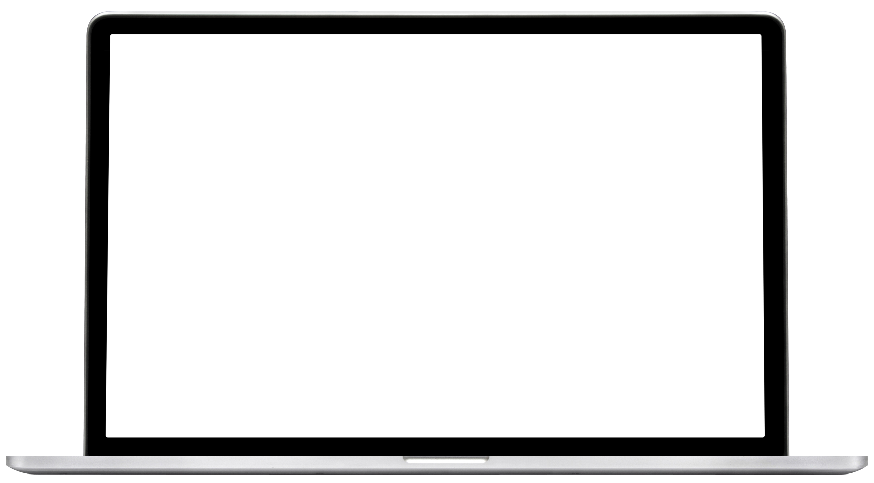 Introduction
Introduction
In this example we will create a bibliographic record from copy cataloging, and then create an acquisitions order (POL – Purchase Order Line) for a physical item of the bibliographic record.
We will also invoice (pay for) the order.
We will do this for title “Women's movements in twentieth-century Taiwan”, ISBN 9780252033957.
We will copy catalog from “The National and Copenhagen University Library”
Note: In this presentation any time we state “POL” we mean “Purchase Order Line” which is an acquisitions order.
Introduction
In our example we will receive the item and then later pay the invoice.
It is possible also to first pay the invoice and then later receive the item.
It is also possible to pay and receive as pat of the same process.
This depends on workflows of the institution as well as of the vendor.
Copy cataloging the bibliographic record
Copy cataloging the bibliographic record
We can access the copy cataloging options by either of the following two options:
Menu “Resources > Cataloging > Search Resources”
From within the metadata editor choose menu “Search & Browse > Search Resources”
Both options bring the user to the same place.
Copy cataloging the bibliographic record
Menu “Resources > Cataloging > Search Resources”
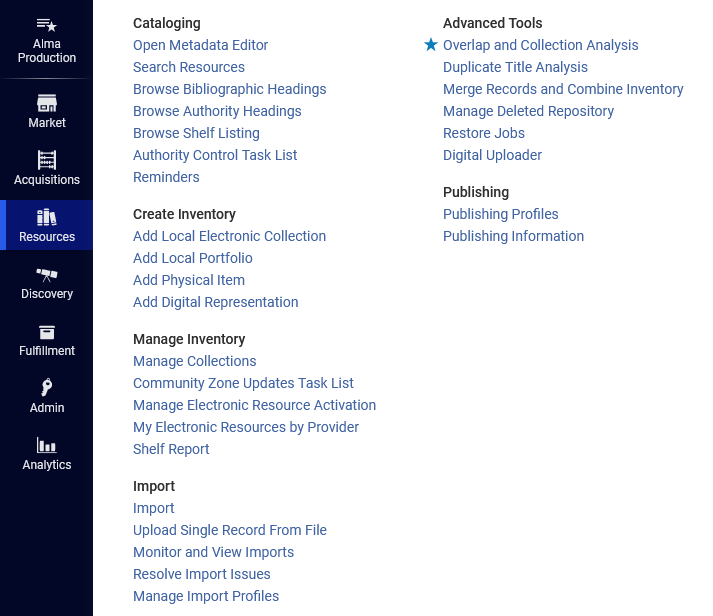 Copy cataloging the bibliographic record
From within the metadata editor choose menu “Search & Browse > Search Resources”
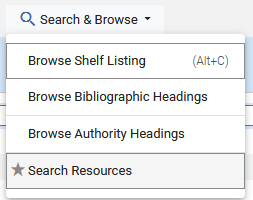 Copy cataloging the bibliographic record
We arrive here
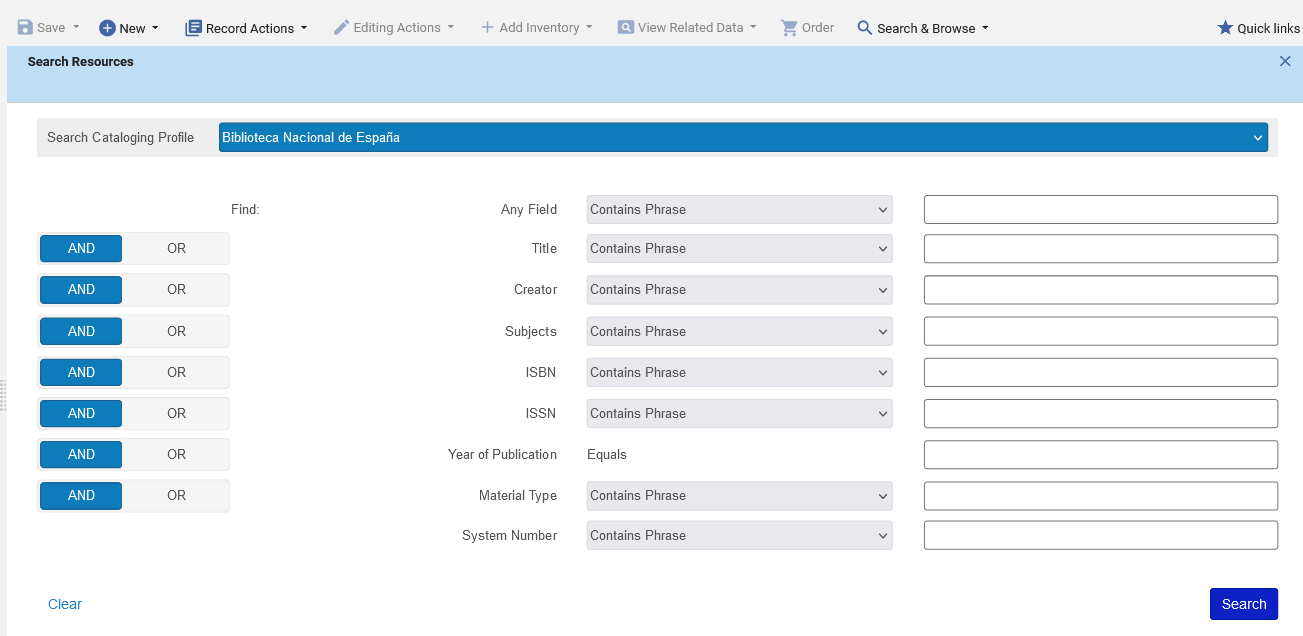 Click here to view and choose the desired Search Cataloging Profile.  It defaults to the last used Search Cataloging Profile.
Copy cataloging the bibliographic record
We will now choose “The National and Copenhagen University Library”
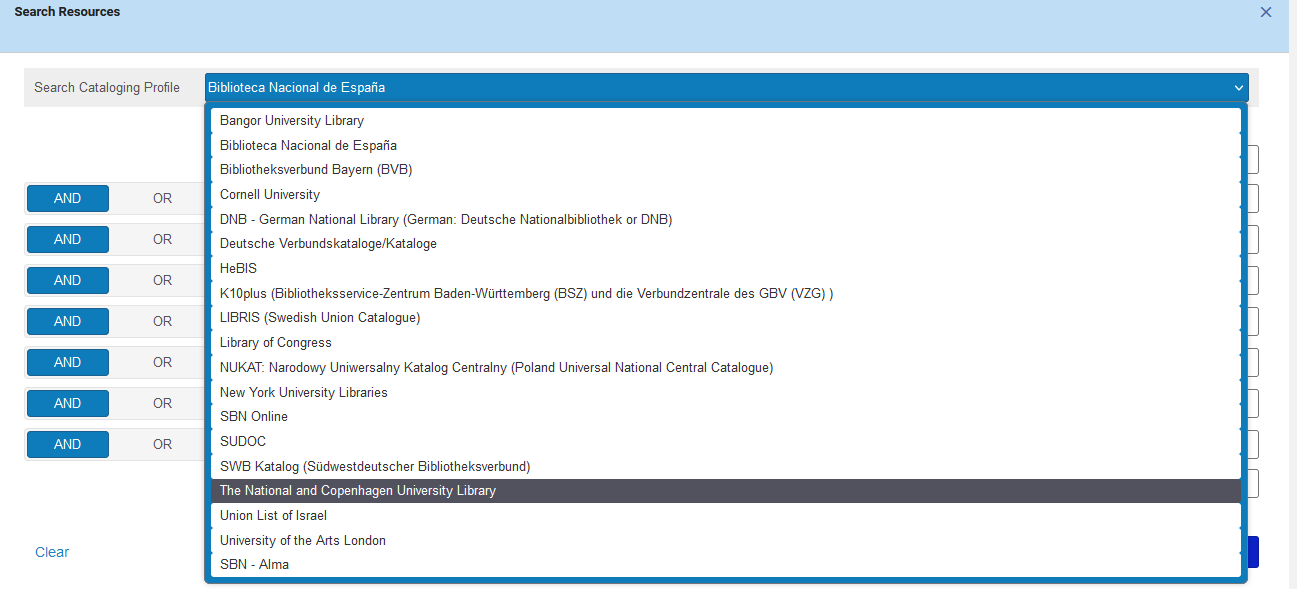 Copy cataloging the bibliographic record
We will search by ISBN
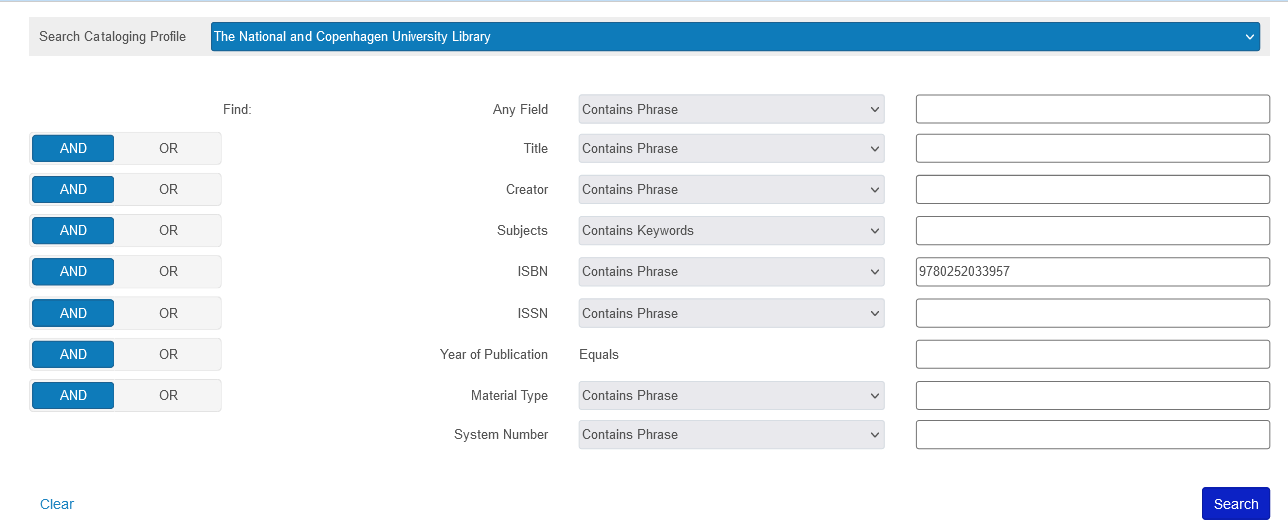 Copy cataloging the bibliographic record
We have two results
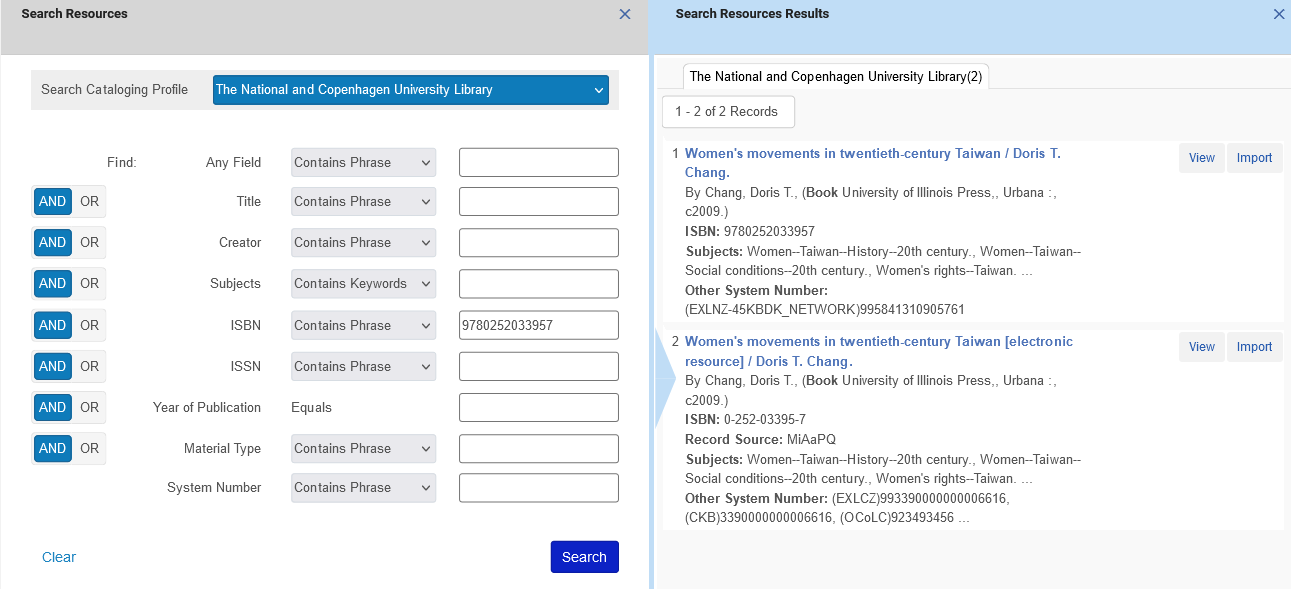 We can click “Import” to directly import the record.
We can click “View” to view the full record.
From the “View” screen we can also import
Copy cataloging the bibliographic record
We clicked “View” on the first record and decide to import this record
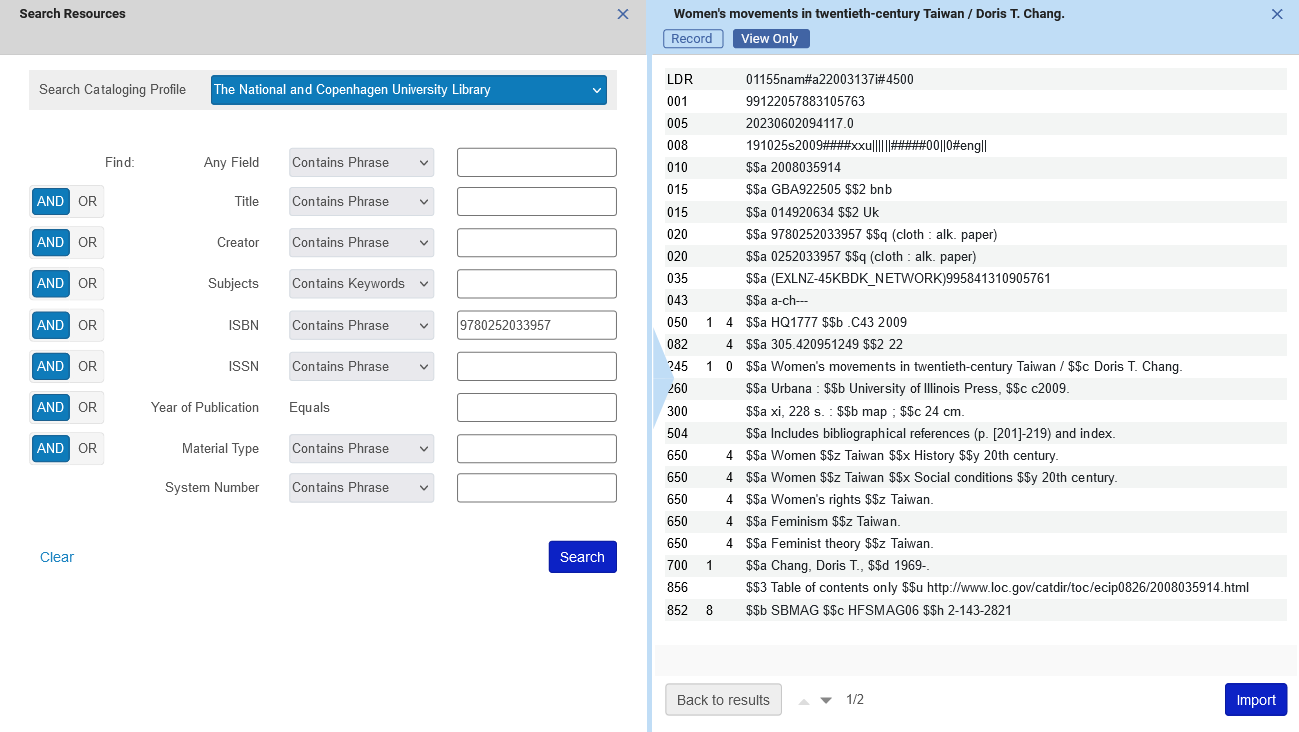 Copy cataloging the bibliographic record
The record opens in the metadata editor.
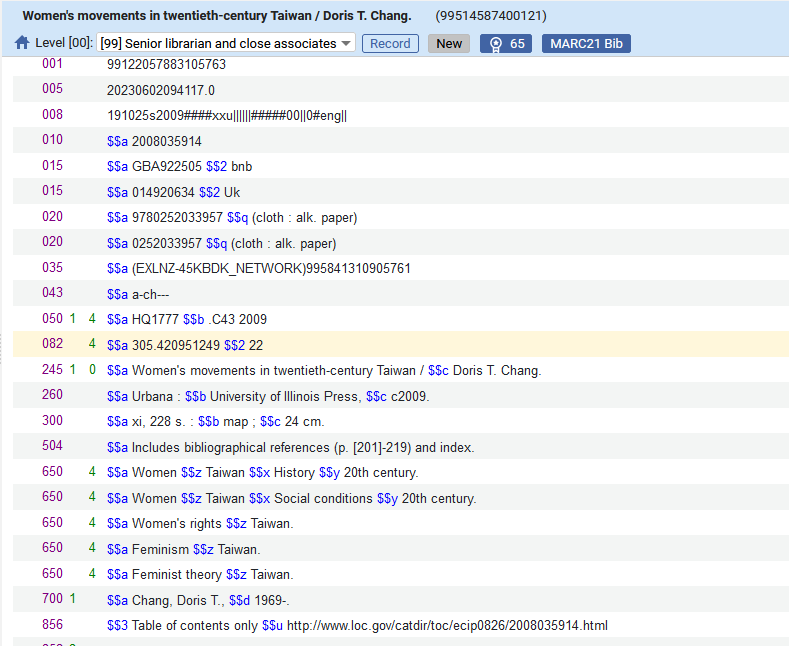 We could directly place an order for this record “as is”.
But we will first edit as desired.
For example, we will change the 650 fields to have a second indictor 0 and perhaps also edit the contents.
Copy cataloging the bibliographic record
We have edited and saved the record as desired.
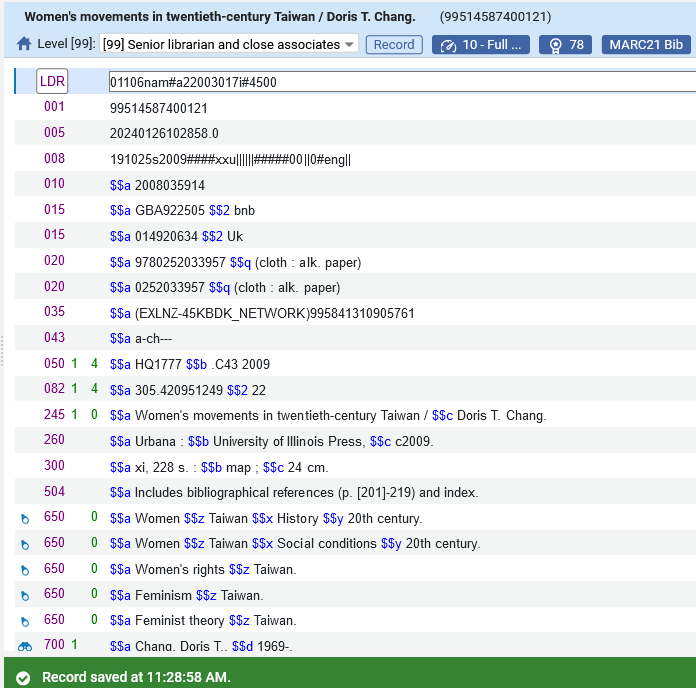 Copy cataloging the bibliographic record
Now we will create the POL.  This can be done by clicking the “Order” icon on top or by using shortcut key ctrl+alt+O
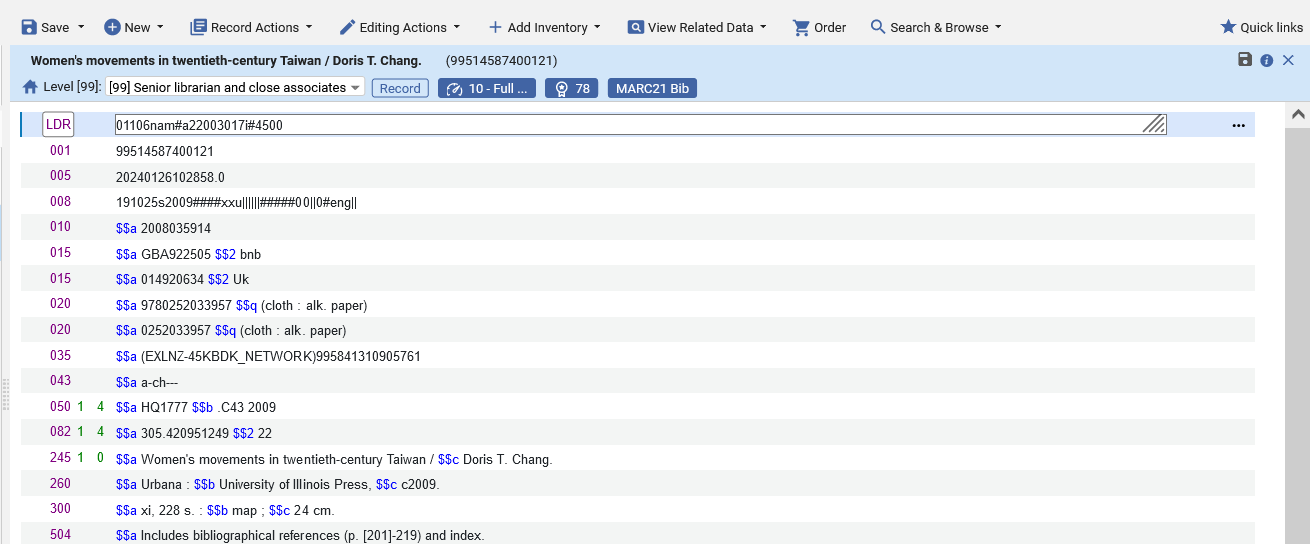 Copy cataloging the bibliographic record
We arrive to the “PO Line Owner and Type” screen to create the POL.
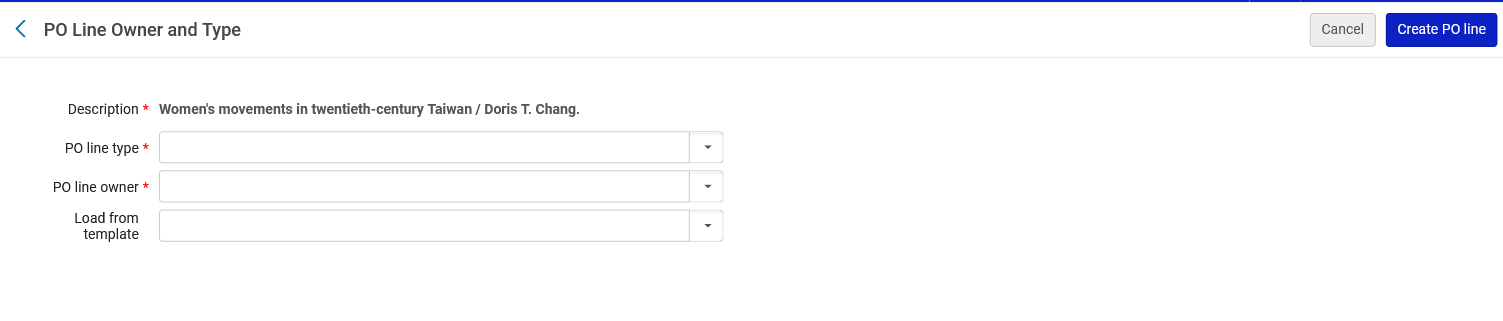 Creating the POL
Creating the POL
We fill in the “PO Line Owner and Type” screen as desired.
After doing so we click “Create PO Line”
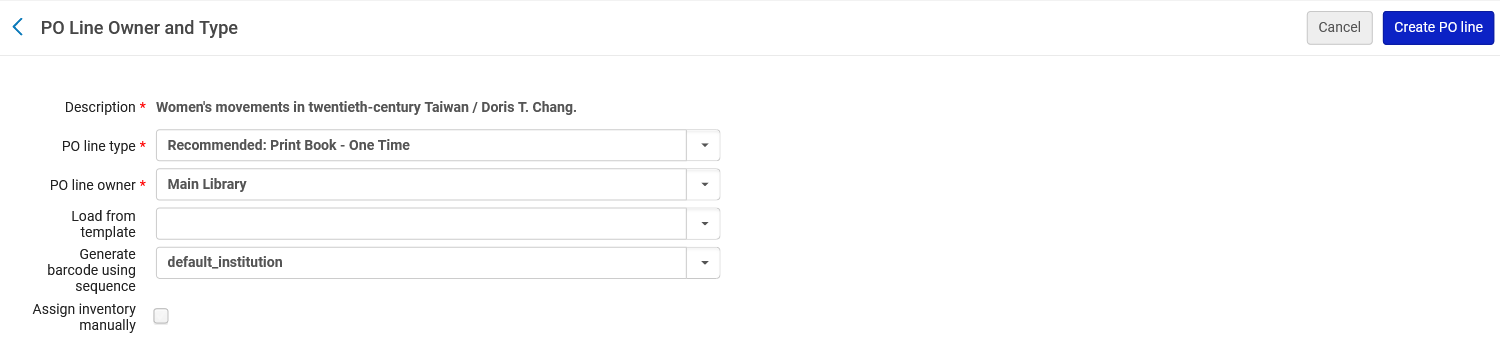 Creating the POL
The POL is created
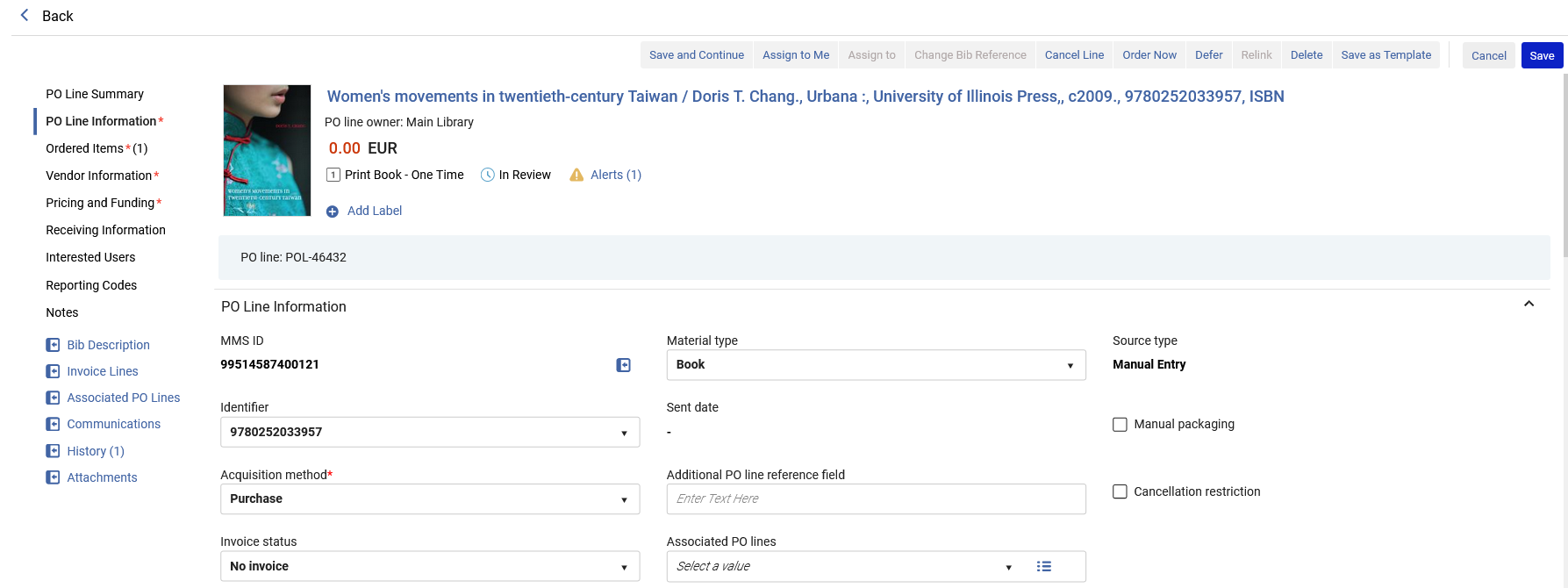 We will leave the acquisition method as “purchase”.
Creating the POL
In the POL we will fill in the Vendor Information
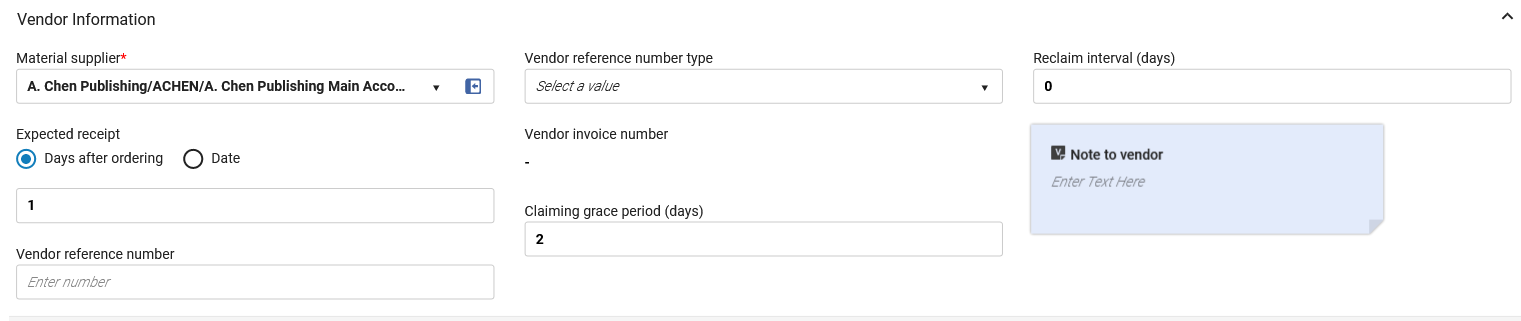 Creating the POL
In the POL we will fill in the Pricing and Funding Information
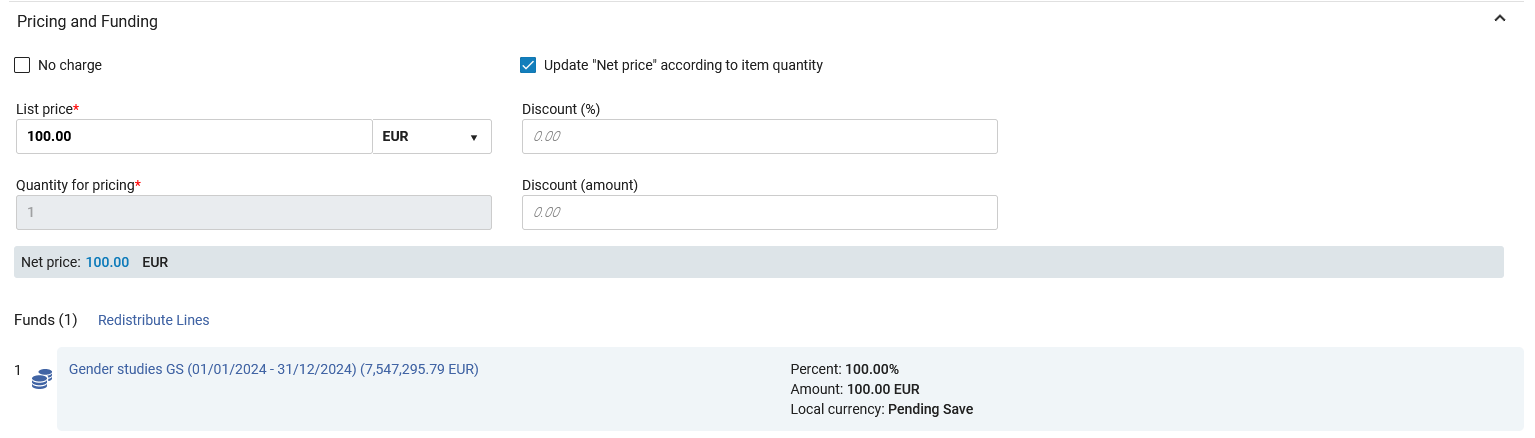 Creating the POL
We will send the order by clicking “Order Now”.
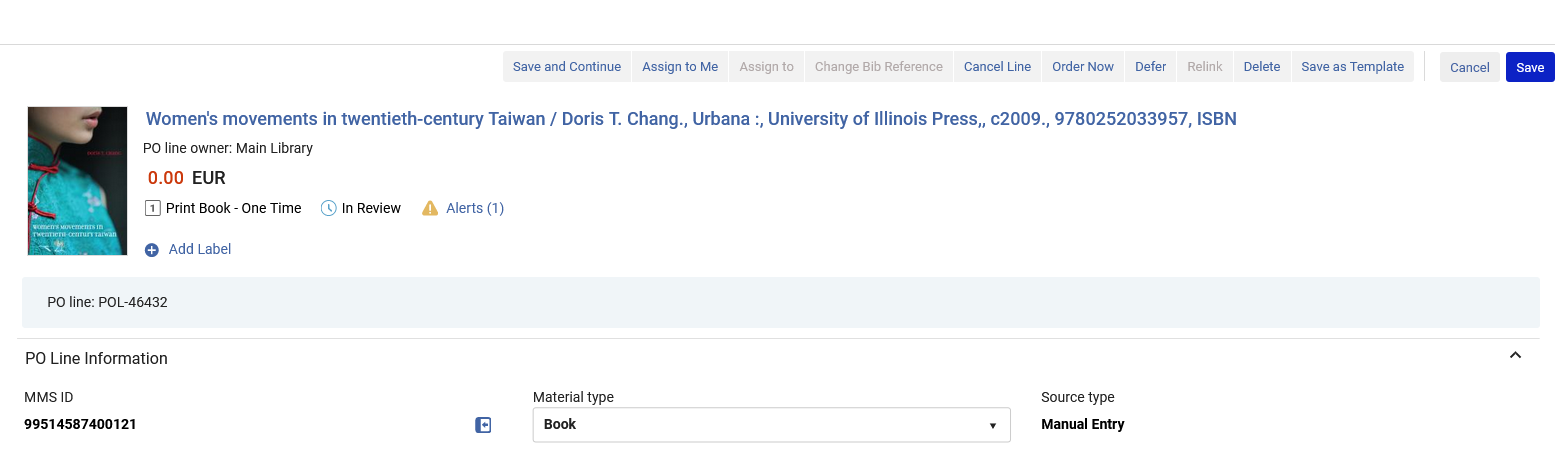 Creating the POL
The ordering process has begun
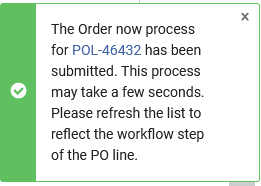 Creating the POL
The POL has been packaged into PO (Purchase Order) PO-532714 and sent to the vendor.
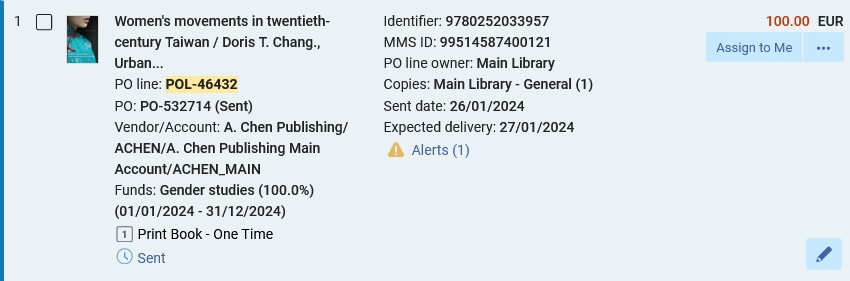 Creating the POL
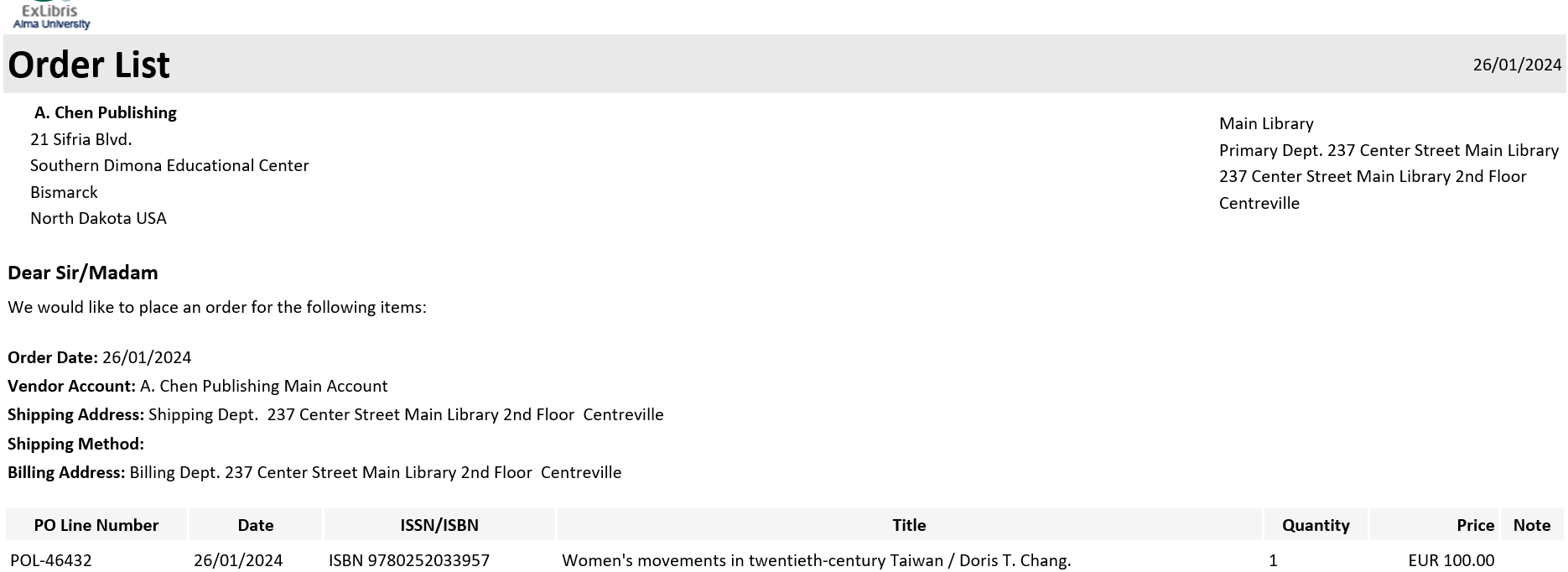 The vendor has received the POL via email (because the acquisition method was “Purchase”).
Inventory was created when the POL was created
Inventory was created when the POL was created
As part of the process, when the POL was created a physical item was created.
Here it is as seen inside the POL.
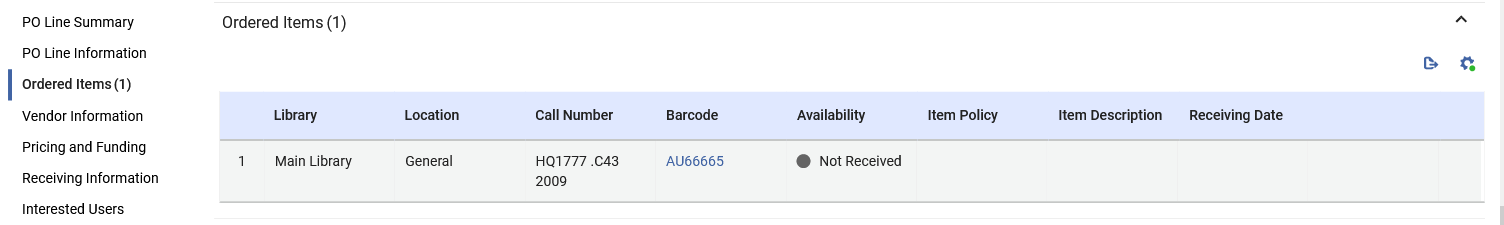 Inventory was created when the POL was created
The item appears in repository as search as Status “Item not in Place” and in Process type “Acquisitions”
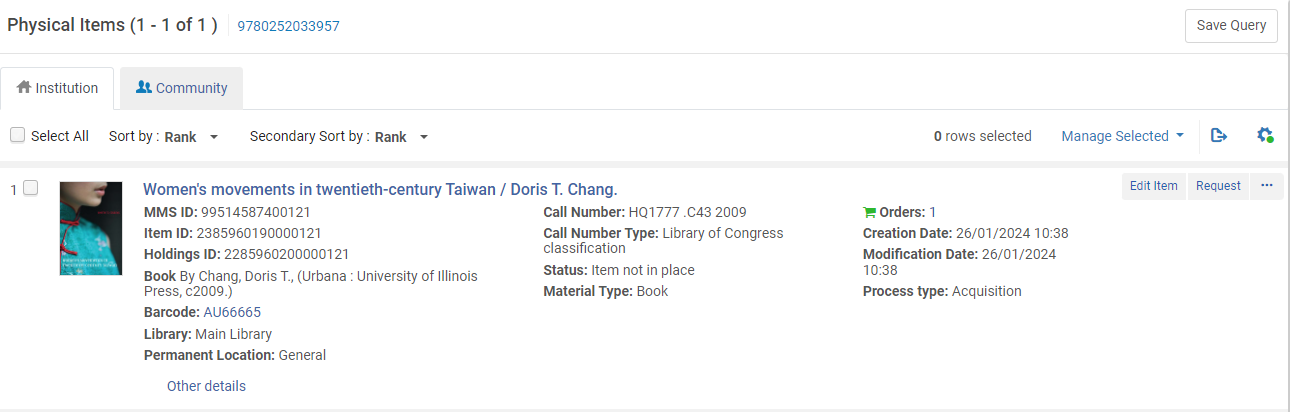 Inventory was created when the POL was created
Note that at “Configuration > Discovery > Other > Exclude Process Types from Discovery Indexing” it is possible to define that inventory with  Process Type “Acquisition” will not be published to discovery.
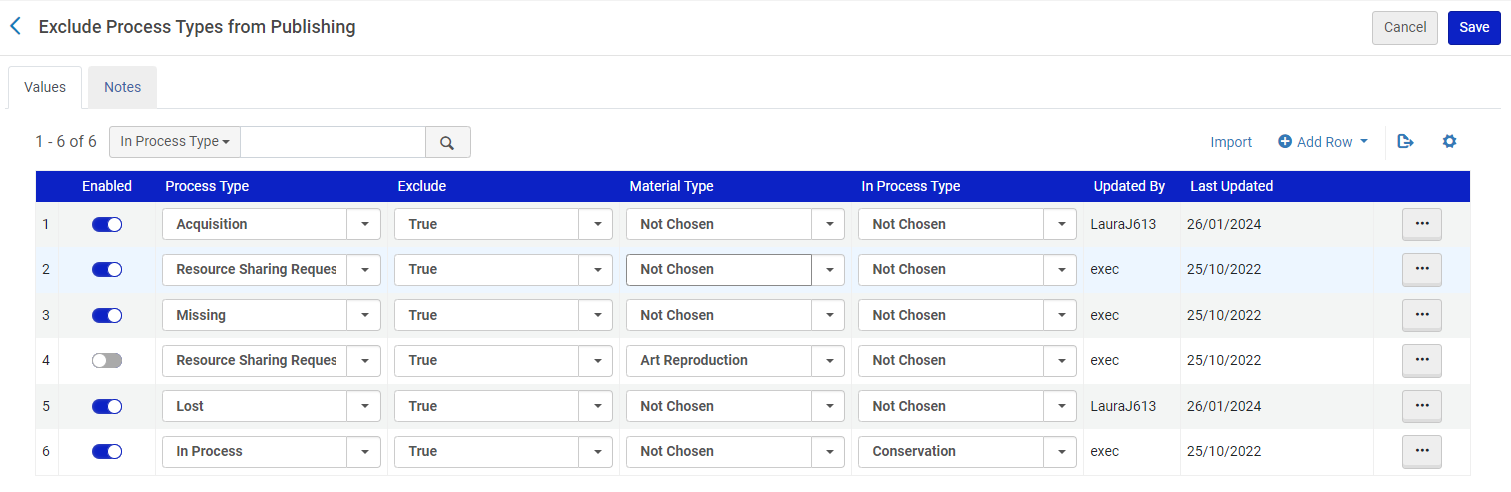 Receiving the inventory
Receiving the inventory
To receive inventory the staff user must be at either an acquisitions department or at a circulation desk that supports acquisitions.
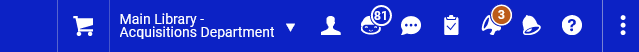 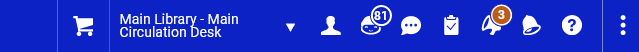 Receiving the inventory
The “Main Library – Main Circulations Desk” supports acquisitions.
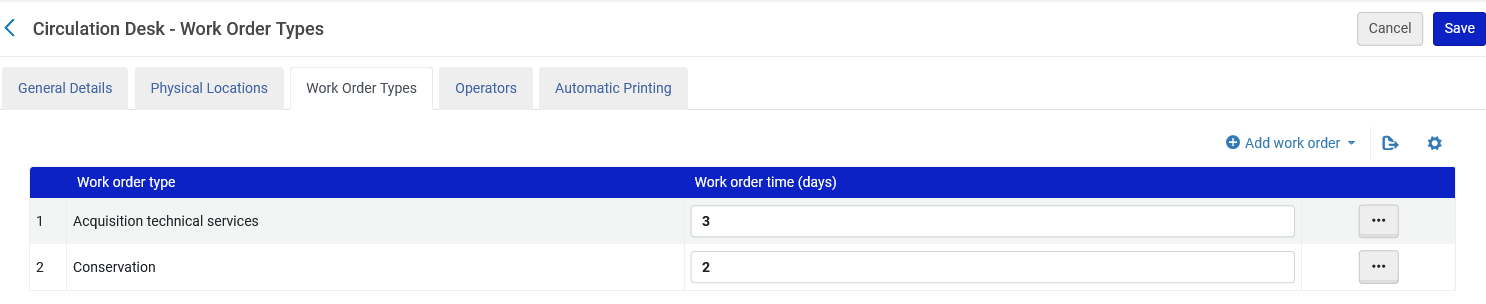 Receiving the inventory
We can arrive to the receiving workbench via “Acquisitions > Receiving and invoicing > Receive”
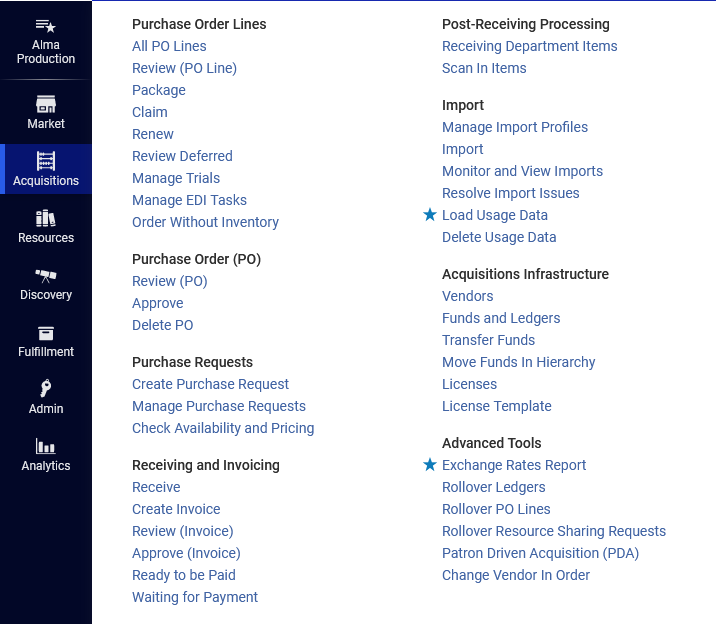 Receiving the inventory
We will receive the item.
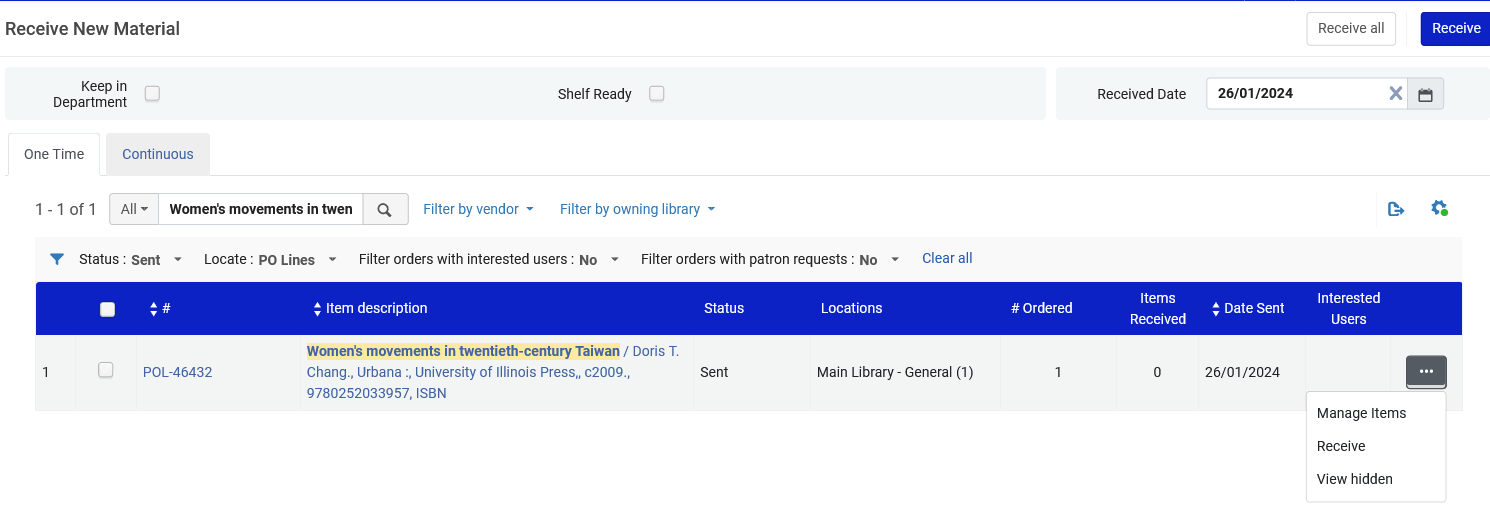 Receiving the inventory
The item is no longer in Status “Item not in Place” and no longer in Process type “Acquisitions”.  It is Status “Item in Place” .
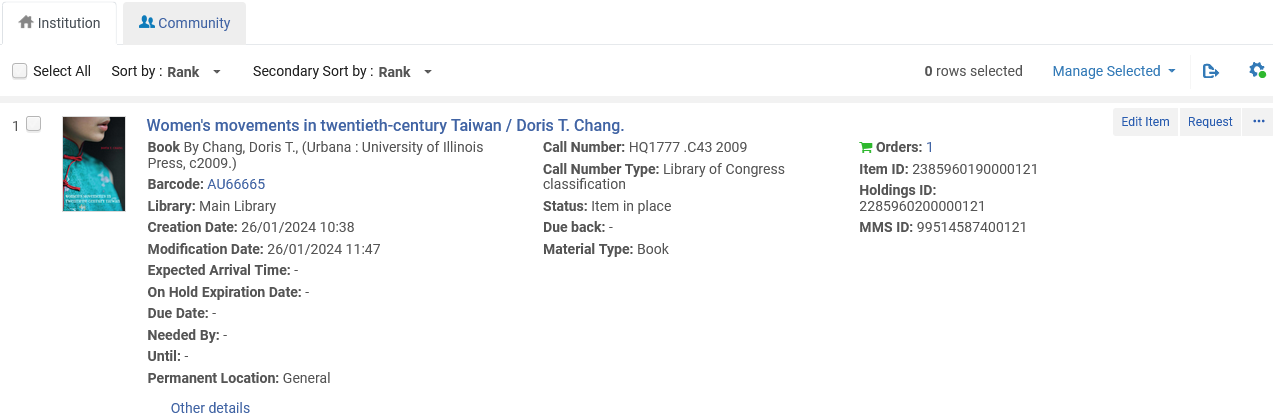 Receiving the inventory
The record appears in discovery.
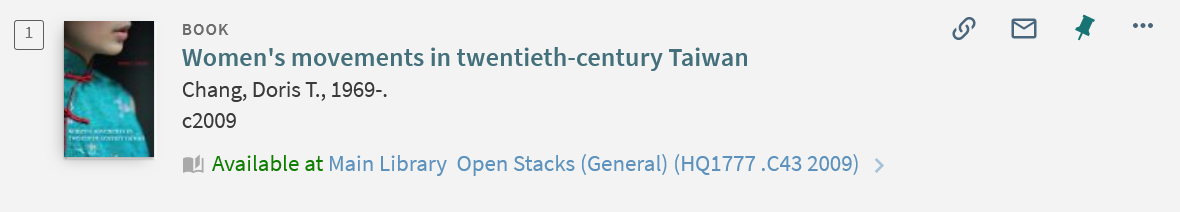 Receiving the inventory
The POL is now “Waiting for invoice”
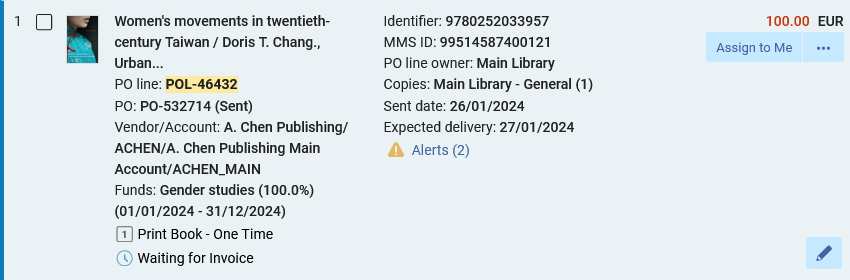 Invoicing (paying for) the POL
Invoicing (paying for) the POL
We now have the POL for which the resource has been received but nothing has been paid.
We will now manually create an invoice from the PO (Purchase Order).
Invoicing (paying for) the POL
Note, as mentioned in the introduction, that in our case we first received the item and then we are paying for it.
The order could be reversed whereby first the institution pays for the resource and then activates it.
Also, the receiving and paying can be done at the same time.
This depends on flows of the vendor and the Alma institution.
Invoicing (paying for) the POL
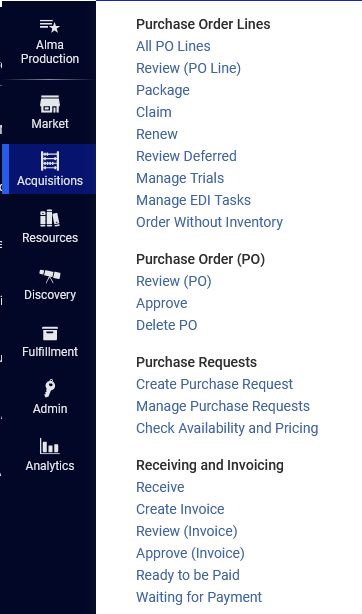 Acquisitions > Receiving and Invoicing > Create Invoice
Invoicing (paying for) the POL
We will choose "From PO"
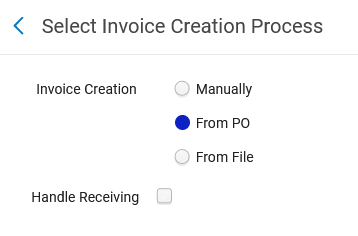 Invoicing (paying for) the POL
We will select the PO
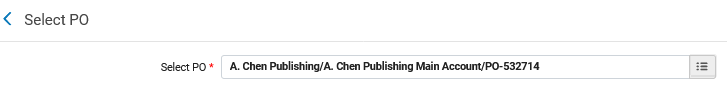 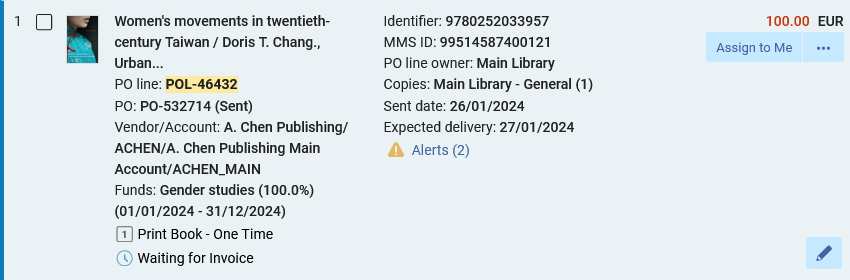 Invoicing (paying for) the POL
An invoice is created with an invoice line associated with the POL
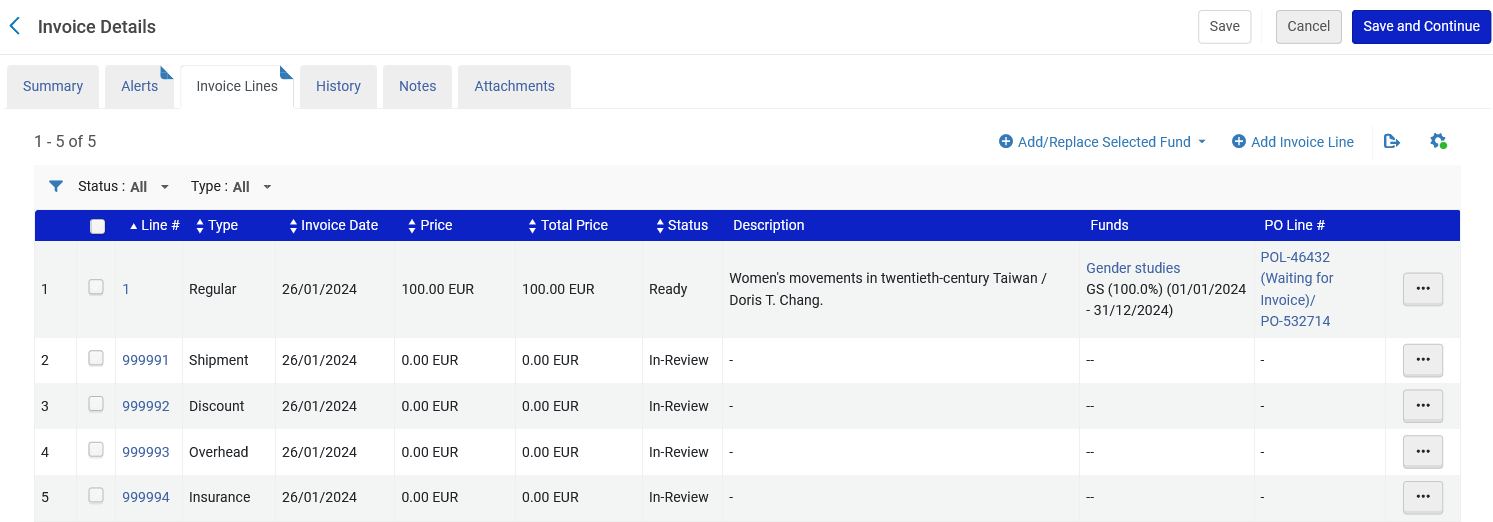 Invoicing (paying for) the POL
We will switch to the "Summary" tab and pay the invoice
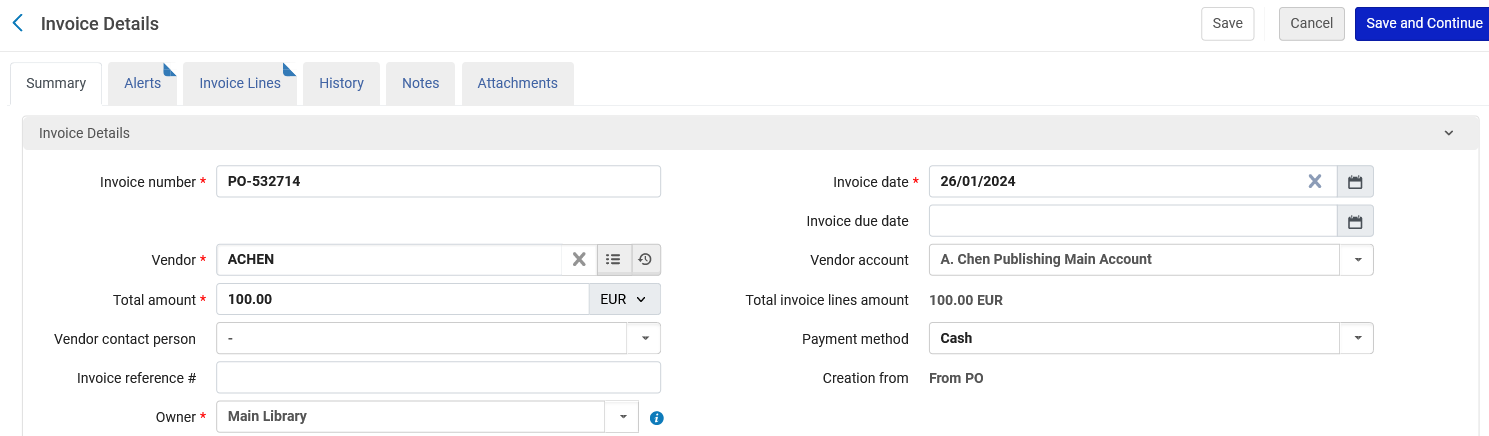 We are choosing here Payment Method  "Cash" though often this will be done with a different method which will synchronize via an integration profile with the finance department.
Invoicing (paying for) the POL
While still in the "Summary" tab we will complete the details and click "Save and Continue".
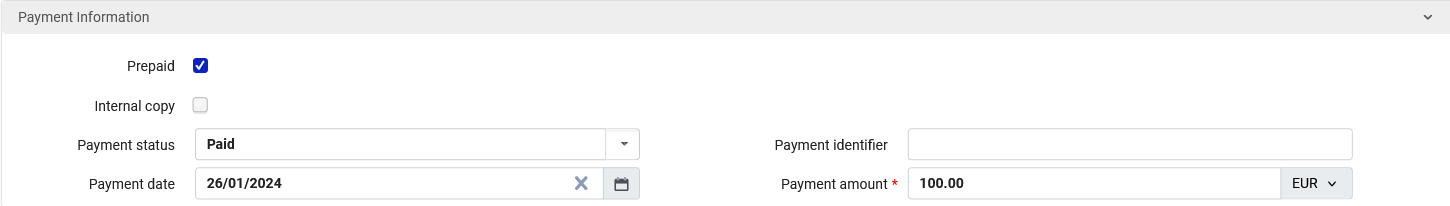 Invoicing (paying for) the POL
Now the Invoice is closed.
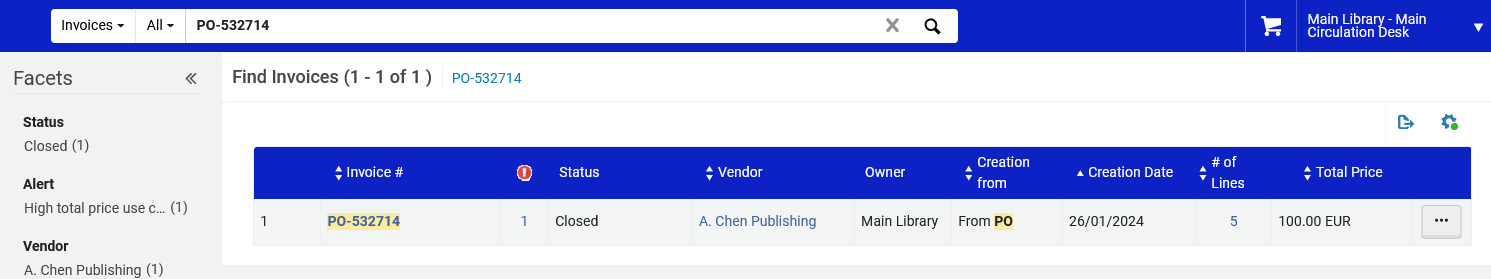 Invoicing (paying for) the POL
Now the POL is closed
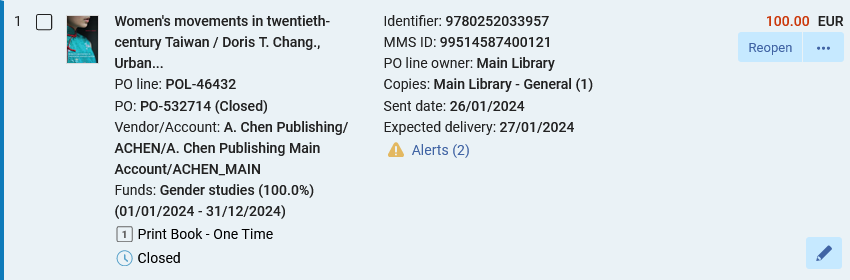 Invoicing (paying for) the POL
There is an invoice line associated with the POL
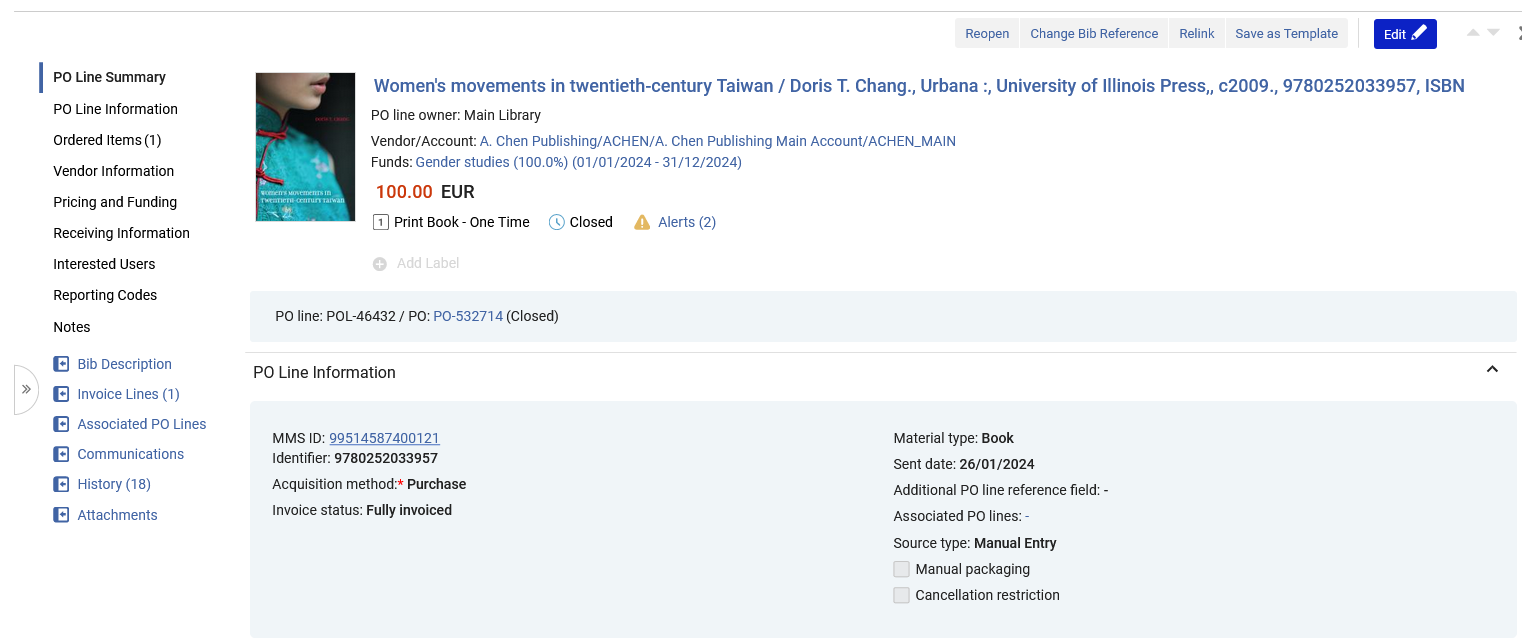 Invoicing (paying for) the POL
There is an invoice line associated with the POL
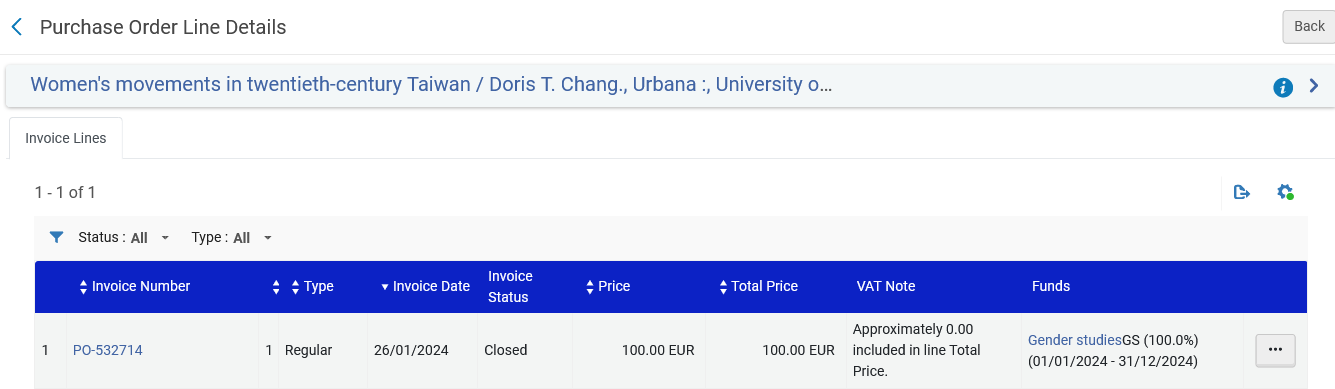 Invoicing (paying for) the POL
There is a transaction of type "Expenditure" on the fund
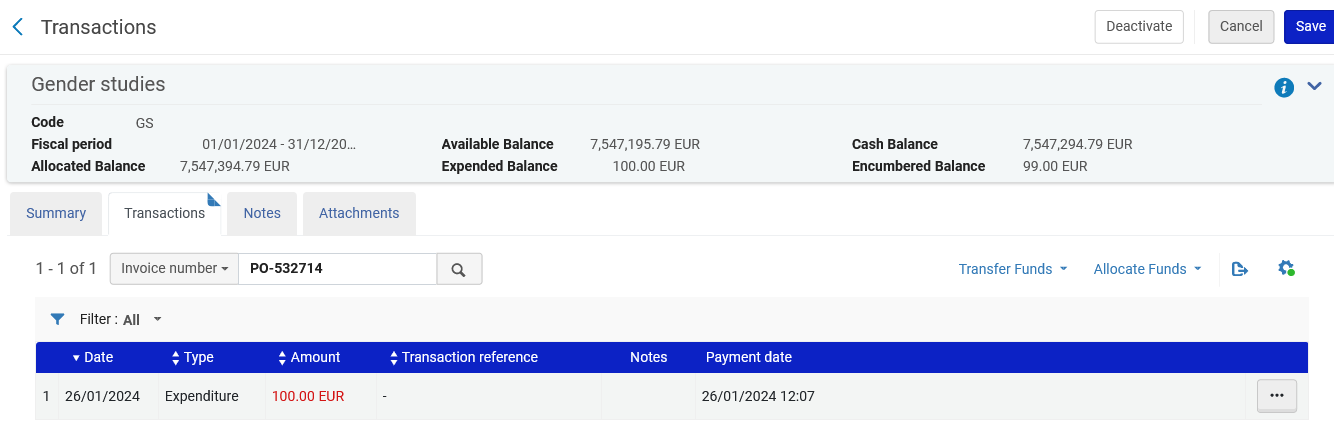 xxx@exlibrisgroup.com